Figure 2. (A) Electron micrographs of epidermal keratinocyte nuclei in skin sections from transgenic mice expressing ...
Hum Mol Genet, Volume 17, Issue 15, 1 August 2008, Pages 2357–2369, https://doi.org/10.1093/hmg/ddn136
The content of this slide may be subject to copyright: please see the slide notes for details.
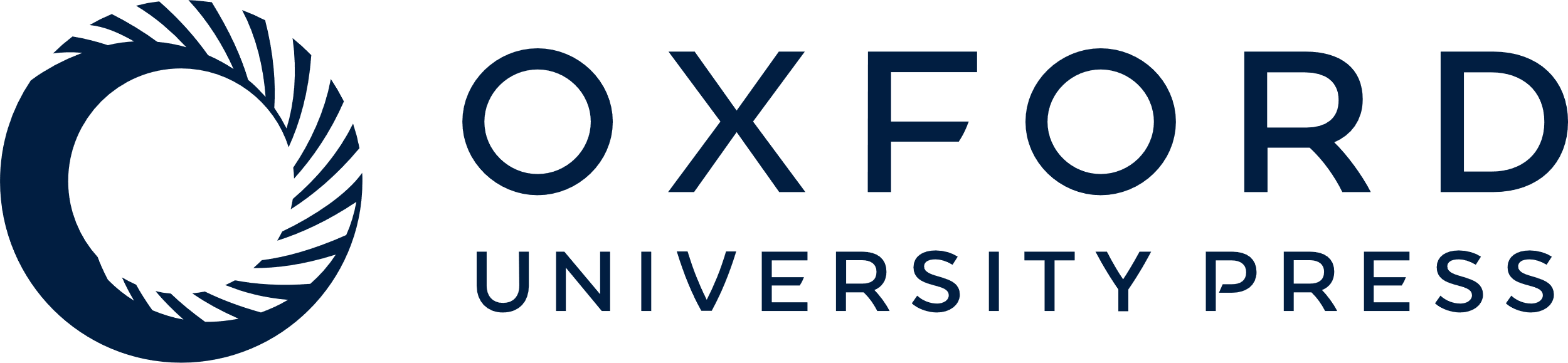 [Speaker Notes: Figure 2. (A) Electron micrographs of epidermal keratinocyte nuclei in skin sections from transgenic mice expressing progerin (K14-progerin; a, b, e, f, i, j) or wild-type human lamin A (K14-lamin A; c, g, k). Sections from non-transgenic controls (WT littermate; d, h, l) are also shown. Arrowhead shows a nuclear pseudoinclusion (j). Bars: 2 µm. (B) Nuclear circularity expressed as contour ratio from different transgenic mouse lines. WT1 and WT2 are results for non-transgenic wild-type littermates; line 50, line 60 and line 79 (K14-progerin) are results for three different transgenic lines expressing progerin; line 28-1 and line 28-2 (K14-lamin A) are results for two different transgenic mice from a line expressing wild-type human lamin A. Values are means ± SD for n = 5–19 nuclei measured. Contour ratios of keratinocyte nuclei in mice expressing progerin were significantly less (*P < 0.01) than those in non-transgenic wild-type littermates or mice expressing wild-type human lamin A. (C) Coefficients of variation for contour ratios of keratinocyte nuclei in B.


Unless provided in the caption above, the following copyright applies to the content of this slide: © The Author 2008. Published by Oxford University Press. All rights reserved. For Permissions, please email: journals.permissions@oxfordjournals.org]